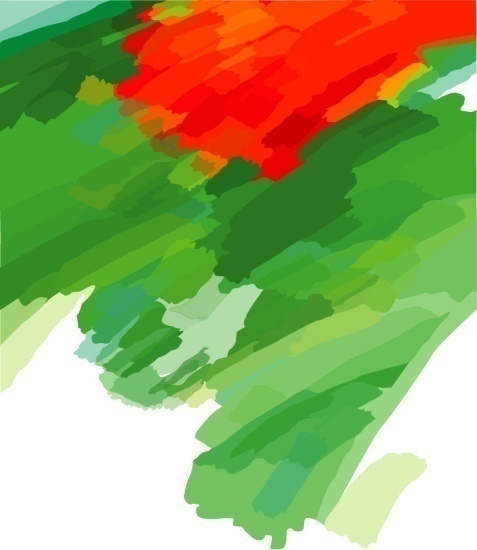 Microfinance and Social Business 
-------  Grameen Bank Experience.
Golam Morshed Mohammed
Deputy General Manager
Email:morshedgb64@gmail.com
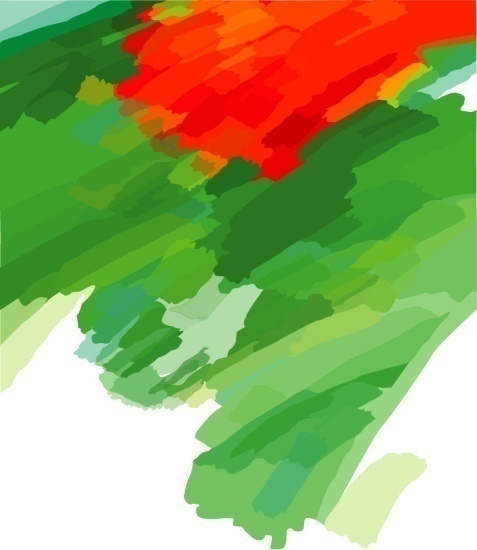 Grameen Bank Project was born at the village Zobra1976
1976-1979 : Economic Research and Action project. 
	Project held under the Chittagong University.
1979-1983 : Pilot project.
Under the Central Bank of Bangladesh. 
At the time part of other state owned commercial banks.
In October 1983, Grameen Bank was established as an independent financial institution through a special act passed by the parliament.
Where we are (September,2021)
# of Branches	: 2568
# of Villages	: 81676
# of Centres	: 1452078
•	# of Groups	: 135417
# of Members	: 10.22 million
Outstanding loan amount: 1535 million US$
Deposits amount: 	2400 million US$
Rate of recovery: 	97.25 %
Name: GRAMEEN BANK
Country: Bangladesh
Creation: 1976 (informal)1979 (pilot) & 1983(Formal)
Founder: Nobel Peace Laureate Prof. Muhammad Yunus
Deﬁnition: only collateral free bank in Bangladesh aiming to diﬀerentiate from the traditional banking methods  by giving microcredit to its members -­‐            poor women from Bangladesh’ villages
Goals: eliminate exploitation of moneylenders; create self-­‐employment; break the vicious cycle of poverty;  empower and unify scattered, marginalized and voiceless people; create good opportunities for the next  generations
Grameen Bank Social Business
Organogram
HEAD OFFICE
Zonal Office
Zonal Oﬃce (ZO)
8-12 AO at each ZO


Area Oﬃce (AO)
8-12 BO at each AO


Branch Oﬃce (BO)
60-80 centers at each BO


Center
6-10 groups


Group
Branch Office(BO)
Centre
Chairman
Secretary
Member
Member
Member
60-70 Centres per Branch
40  Zonal Office
Branch Office       ( 2,568)
266 Area  Office
Monitoring flow
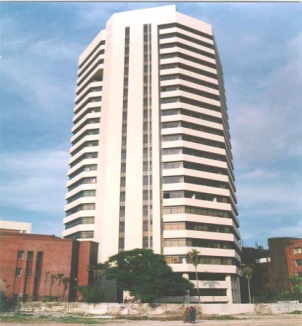 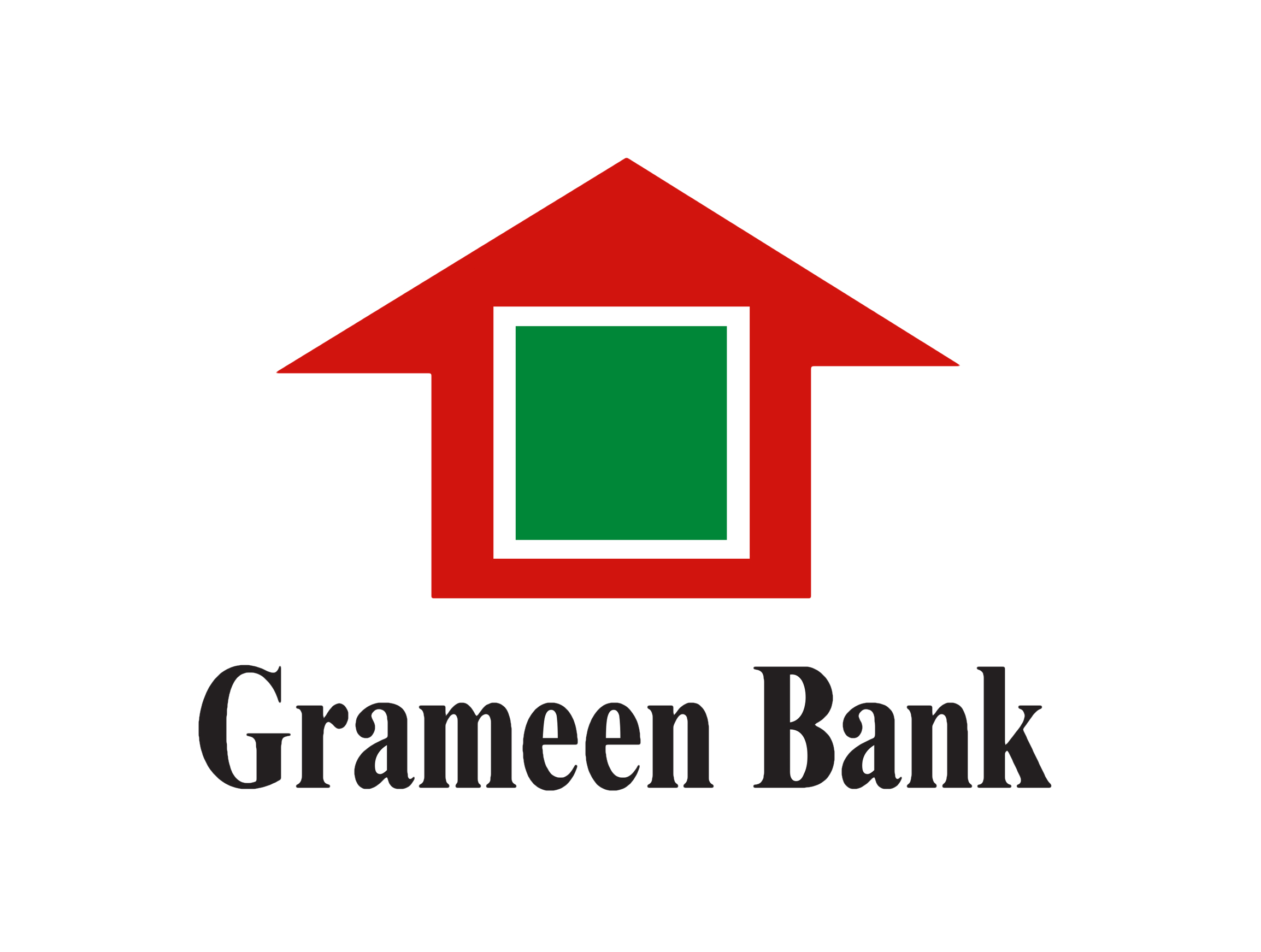 Group of 5 Members
Head  Office
Operational Procedure
How does GB Microcredit Works
Initial Investment
Reinvestment
Return of Initial Investment
Cycle of  GB
 Microcredit
Smart fund management
Loan for members
Member’s savings
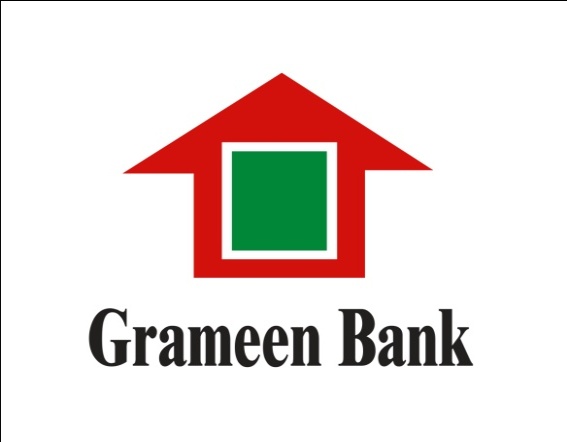 Surplus send it to the H.Q
Non Member’s savings
Branch office
Grameen Bank’s loan offerings
1
Basic / Income - generating Loan
[20 % dicling method]
Housing Loan
[08 % dicling method]
]
2
3
Micro-enterprise Loan
[20 % dicling method]
]
4
Higher Education Loan
[0-5 % dicling method]
Struggling Member Loan
[0 % dicling method]
]
5
4
New Entrepreneur Loan
[ 20 % dicling method]
Special Loan
[ 20 % dicling method]
5
5
Seasonal Loan
[ 20 % dicling method]
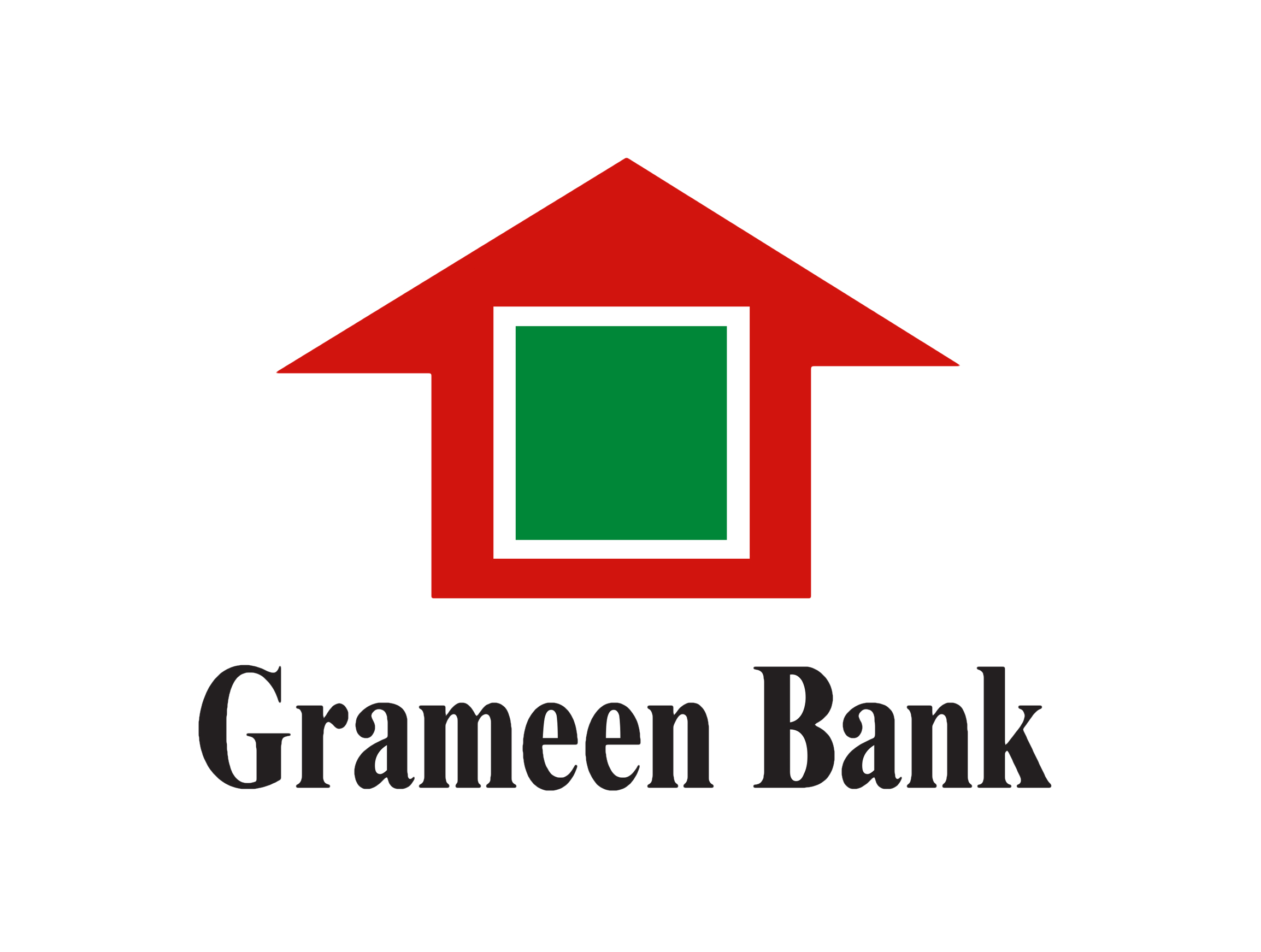 Basic Loan Major Categories
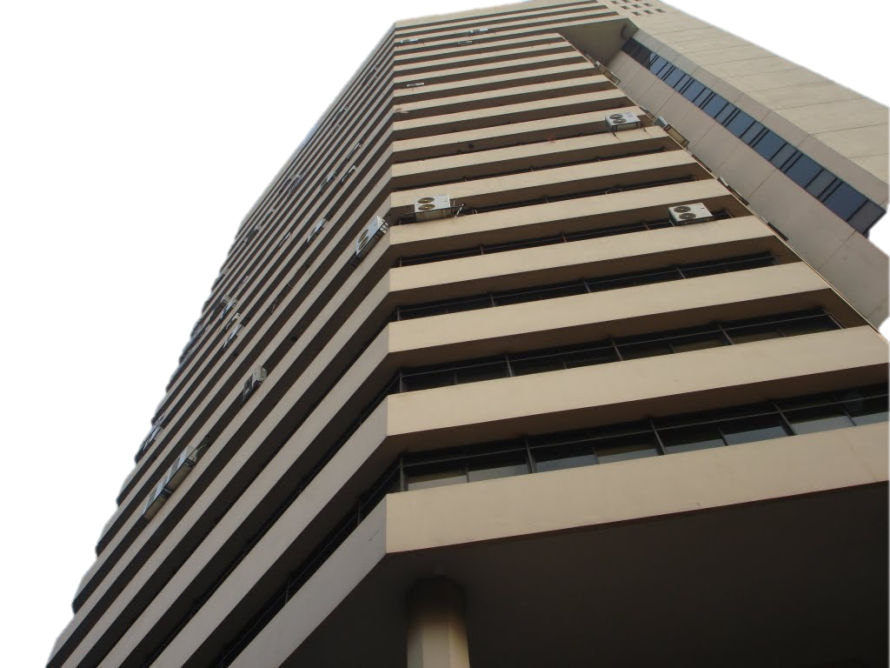 Quality Field duties helps to deduce delinquency
Visit 3  member’  houses per  day
Branch
Talk with  families and
Manager
neighbours
Visit
Surprise  visits to  centres
microenterprise  loan businesses
Guarantee  credit  discipline
Visit at least  1 centre per  day
Field Duties
Centre
Manager
Conduct 2  centre  meetings per  day
Monitor  money  utilization
Visit 2  member’  houses per  day
Look for  potential  borrowers
Overdue loans
If the borrower doesn’t pay  during 10 consecutive  weeks
Duration < 1 year: if the total  amount of the loan is not paid  within the term
Duration = 1 year: if half of  the loan is not paid within 6  months or 26 weeks
Duration > 1 year: if the total  amount agreed for the first 6  months is not paid in this time
Loan full paid but interest  unpaid more than 5 weeks
All loans under MEL, prescribe  installments does not paid  within 26 weeks
If the bridge loan (ceiling  derives from savings) is not  paid within the year
How loans become overdue…
Loan  overdue?
Agreement?
Try to reach an  agreement 		 with the
borrower
Yes
Start the  ﬂexible loan
Yes
No
Borrower pays?
Loan overdue –  1 year  motivation
End
Yes
No
Loan written  oﬀ
GB provisioning policy & default management
II
01%
Provisioning
Basic Loan
50% Provisioning
Detour
Flexi Loan
First detour
Second detour
Overdue
Exit from the
system
Re-entry into the system
100% Provisioning
Written off
One year
    later: 
    written-off
Grameen Bank’s savings offerings
Loan Insurance Savings
1
Personal Savings
5
2
Fixed Deposit
6
Two Years Saving Deposit
Family Welfare Saving Deposit
Pension Scheme
3
7
4
Monthly Profit Deposit
8
Double in 9 Years
Awards and recognitions
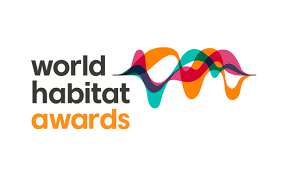 ICMAB Best Corporate Award 2014
World Habitat Award 1997
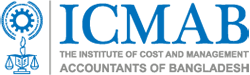 MCCI Centenary award 2014
Tun Abdul Razak Award 1994
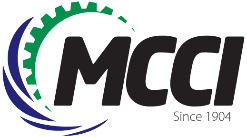 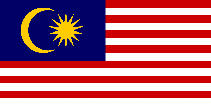 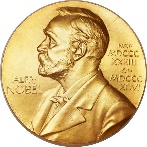 Nobel Peace Prize 2006
Indepedence Day Award 1994
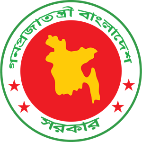 Petersberg Prize 2006
King Badouin International Development Prize 1993
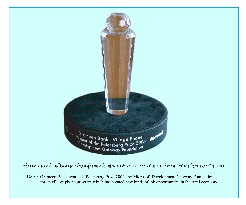 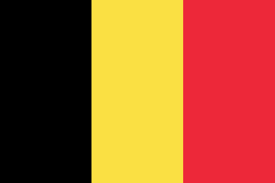 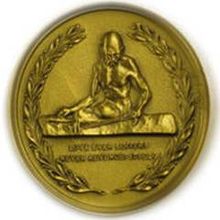 Gandhi Peace Prize 2000
Aga Khan Award for Architecture 1989
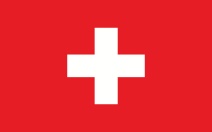 GB Star achievement.
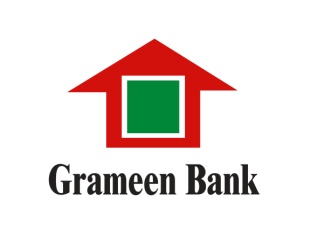 A Branch and staff is honored with a “Star” for the highest possible performance in a specific field.
disaster Management policies and practices.
Natural disaster and manmade disaster is one of the risks in the microfinance sector.
Grameen Bank have an efficient and effective disaster policy. 
Grameen Bank has created disaster management fund called Rehabilitation Fund
Transfer of entire revenue profit from 1997-2005 in order to comply with the requirement for tax exemption allowed by the ministry of Finance.
Rehabilitation fund created 21.8 million BDT 

Disaster Management:
Freezing loans,  Transfer people at safe places, Provide food, Work Medical team, Vaccination for livestock, Workshop for psychological motivation
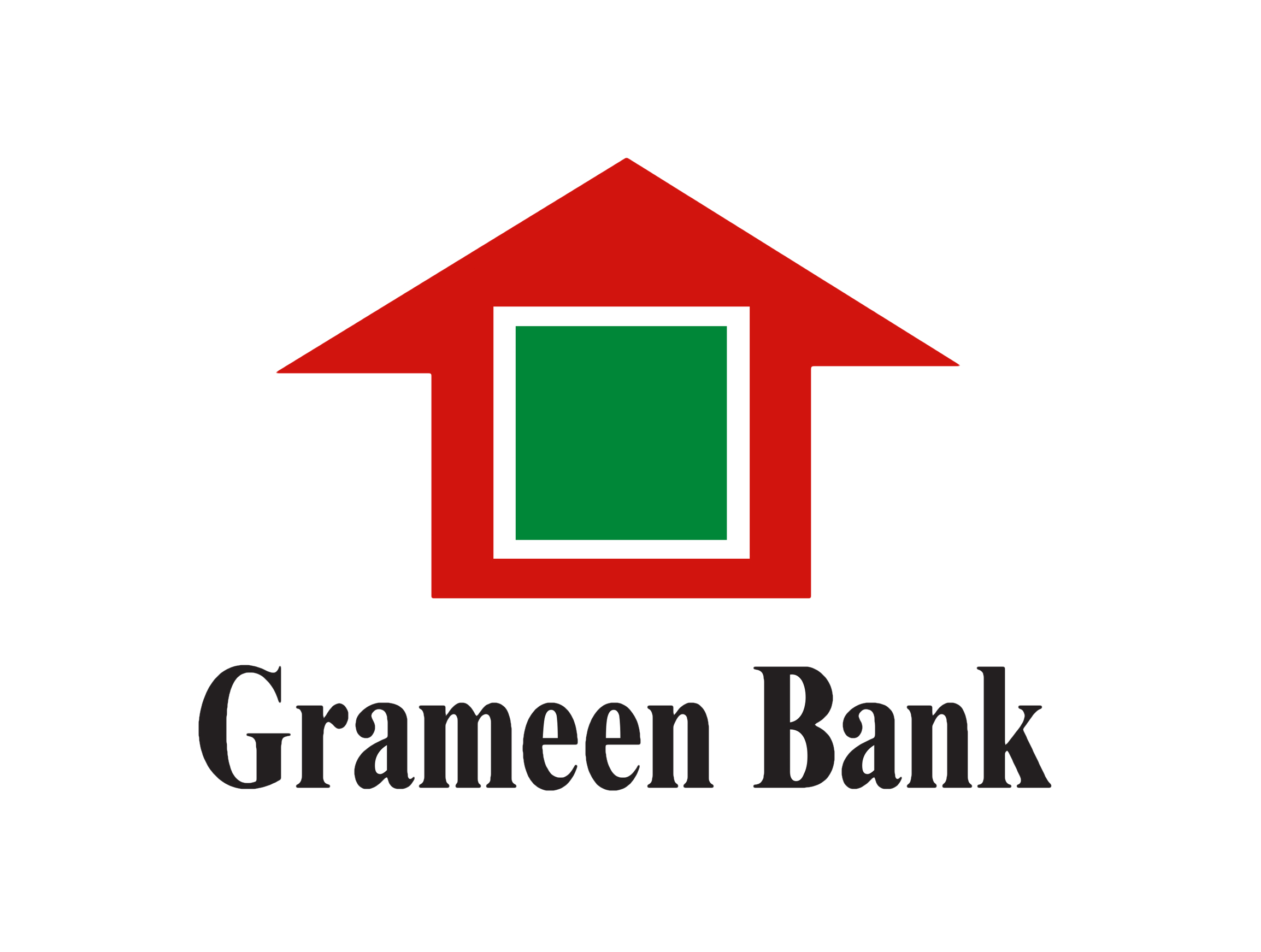 Special Programs of Grameen Bank
Loan Insurance Saving Fund (premium refundable)
At the death of the borrower or husband, entire outstanding amount of the loan is paid off.
Life Insurance Program (premium free)
International Scholarship International Scholarship
Scholarship Program
Scholarships are given 50% to girls, remaining to all.
Over 27,000 children received scholarship each year.
International Scholarship.
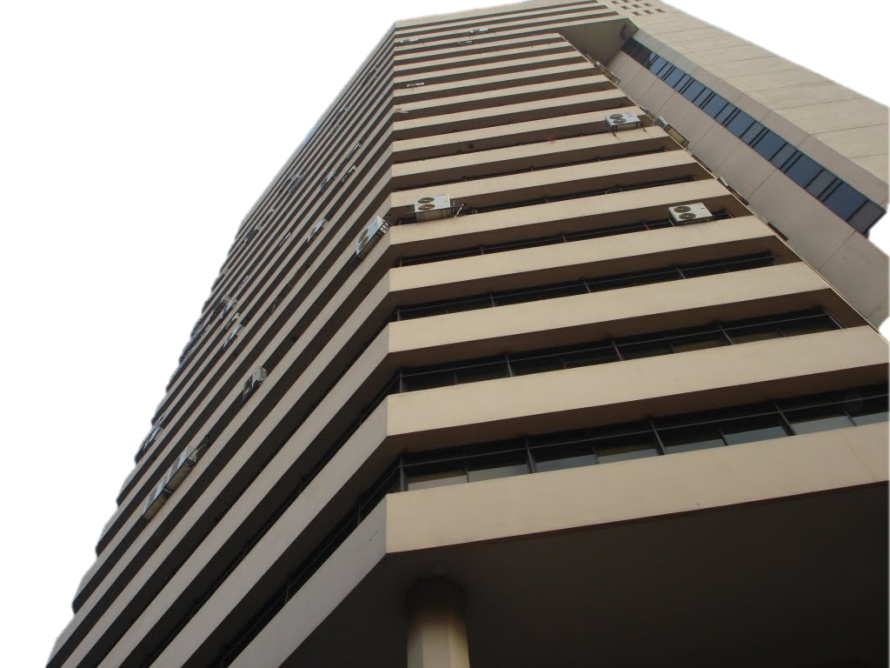 Ewha Women University (S.Korea), Khazanah Asia, (Malaysia), Glass glow Caledonian University (UK) and Asian University for Women(Bangladesh).
Nursing Education.
Each year 40 girls from Grameen borrowers family  enrol at GCCN.
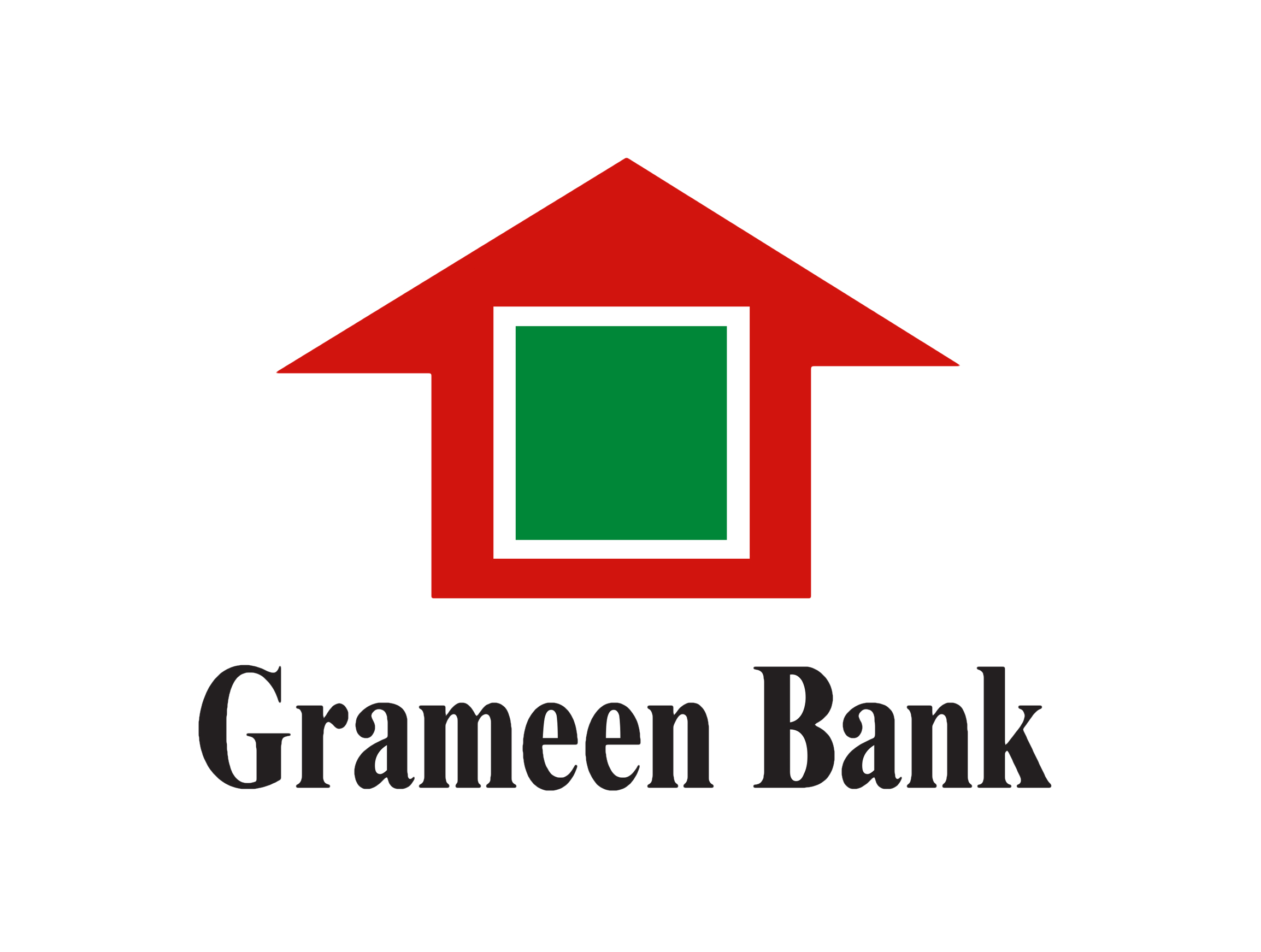 Social awareness and social audit program.
Eighteen decision.
Social awareness, motivational & development program. For socio economic development Grameen borrowers are following 18 Decisions.
12 Indicators (Social impact).
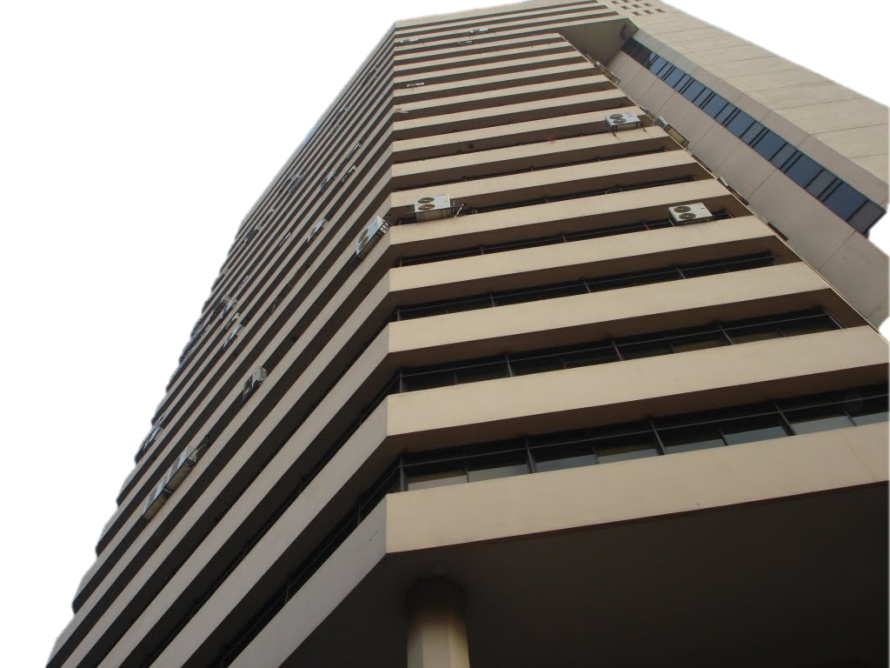 Grameen has an effective social audit system. It has developed 12 indicators to measure the impact of its operation.
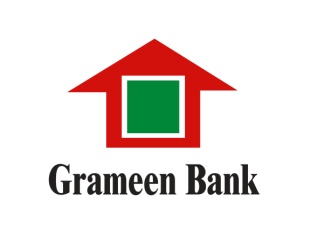 Future plan of Grameen Bank.
Graduate Member and Second Generation Banking.
Create Young Entrepreneurs from the family.
Introduce Digital Banking.
Large Scale Investment.
Sustainable Development to the family.
Hygienic, Healthier and Happy family.
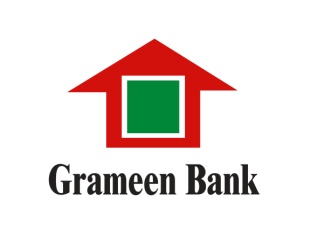 Future of Microfinance.
“Poverty will go to the museum”
			     Prof. Muhammad Yunus
	Microcredit demand will continue until Zero Poverty. After that it will be shaped at new dimension. Financial need for human being will never end, when borrowers will be graduate, then they need upgrade microfinance.
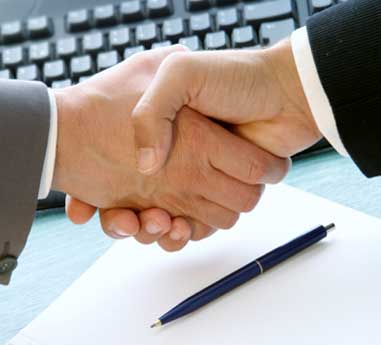 Thanks All